第二章   运动的世界

第3节  快与慢
怎样比较运动的快慢
一、比较运动快慢的方法
1.相同时间，比较路程。
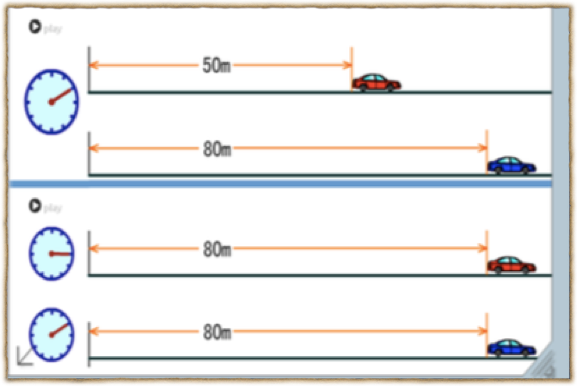 2.相同路程，比较时间。
谁更快？
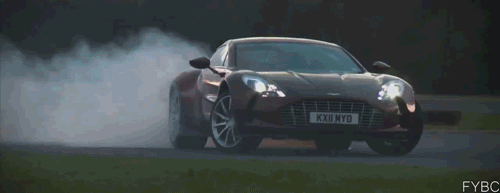 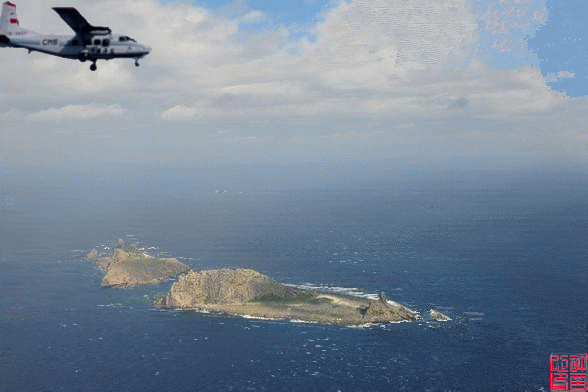 汽车1s中通过的路程为10米
飞机1s中通过的路程为500米
谁更快？
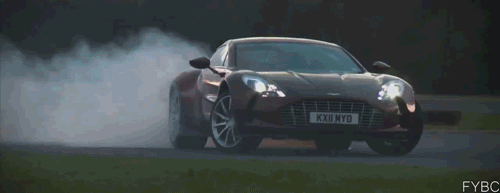 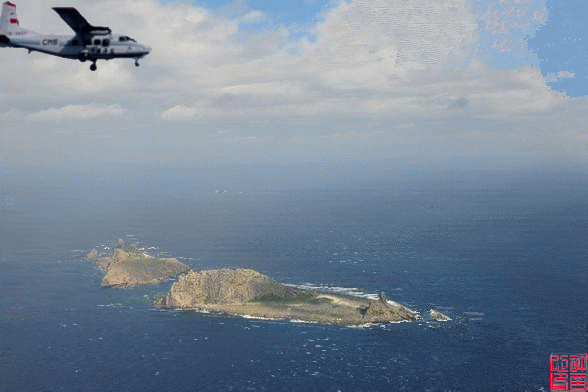 汽车通过路程为100米用时10s
飞机通过路程为100米0.2s
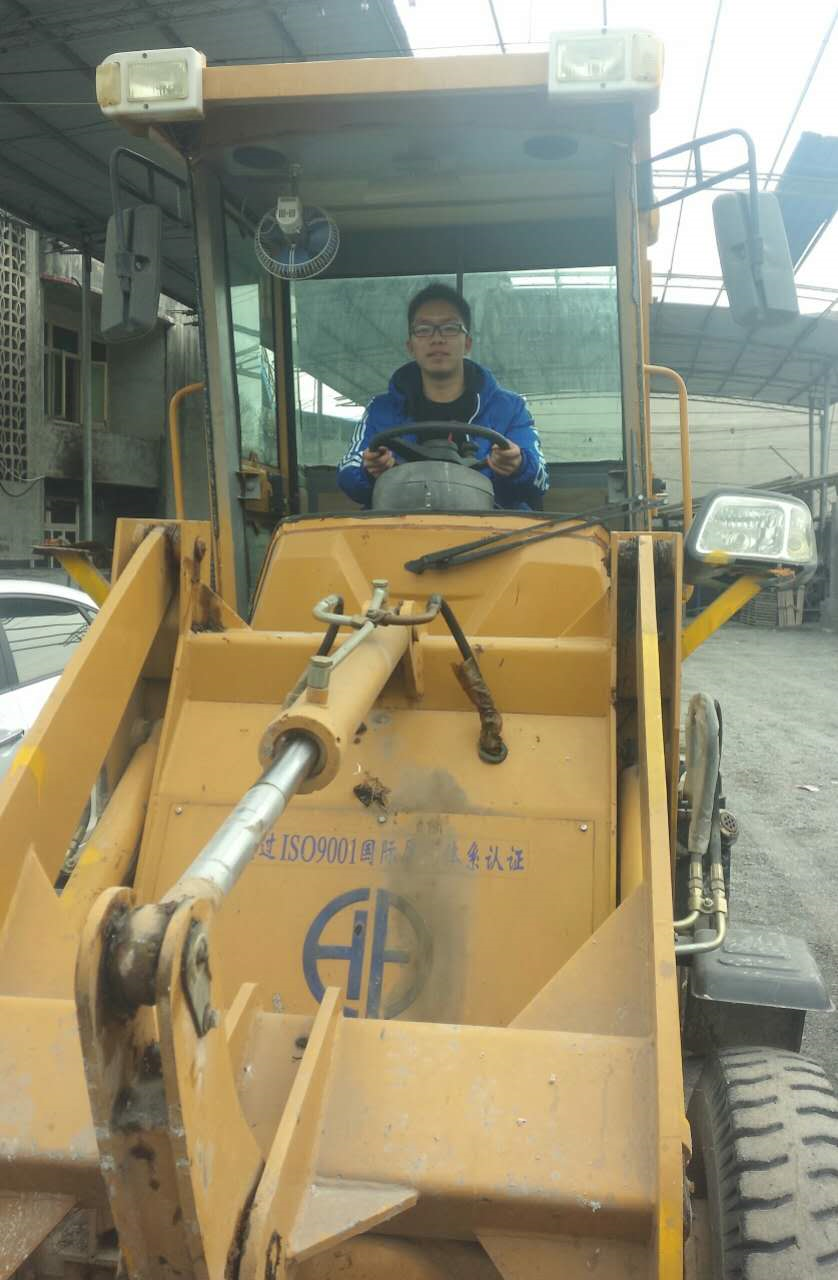 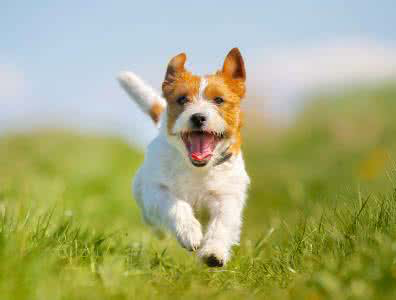 挖掘机1s中通过的路程为5米
狗狗10s中通过的路程为50米
二、速度
1.定义：
物体通过的路程与通过这段路程
所用时间的比值叫速度。
2. 公式：
v=s/t
s:路程——m
t:时间—— s
v:速度—— m/s
3.意义：
表示物体运动快慢。
4.
国际单位:
m/s
km/h
常用单位:
1m/s=3.6km/h
10m/s=          km/h
72km/h=      m/s
15m/s=          km/h
108km/h=      m/s
1m
1000m
1km
1
1
5
3600s
km
=
h
m/s
=
=
1000
1s
1h
3600
18
1m/s=
=3.6km/h
1km/h=
三、常见运动速度
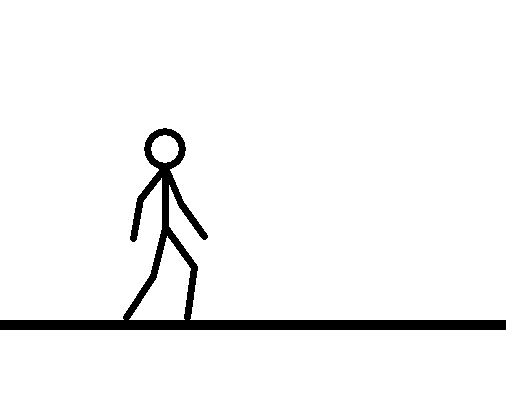 人步行：
约1-1.5m/s
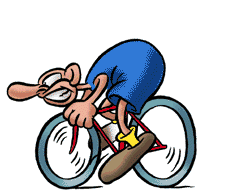 自行车：
约5m/s
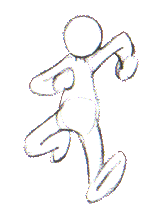 跑步：
4m/s
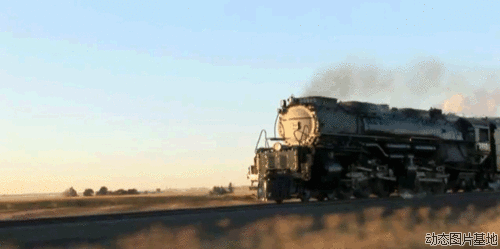 普通列车：
=144km/h
40m/s
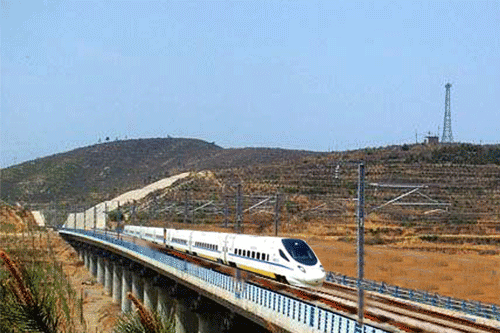 高铁：
300-350km/h
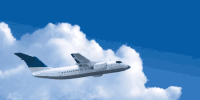 波音飞机：
680m/s
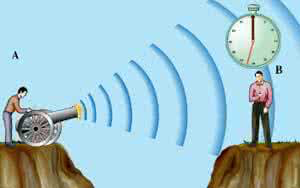 声音：
340 m/s
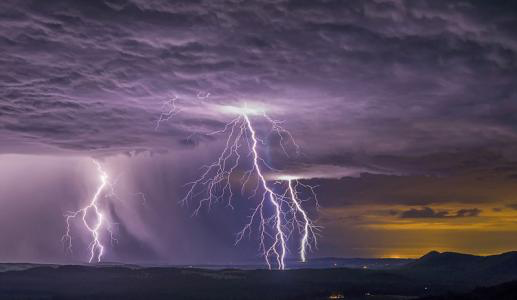 光速：
3×108m/s
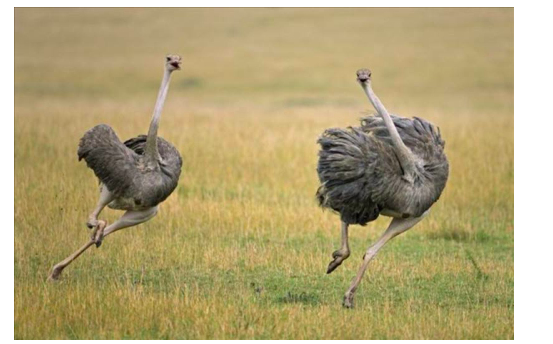 跑得最快的鸟鸵鸟，72千米/小时
长跑最快的动物
藏羚羊具有特别善奔跑的优点，奔跑速度可达每小时70～110公里，即使是妊娠期满临产的雌藏羚，也会以很快的速度疾奔，它还是高原严酷环境下奔跑最快的动物。
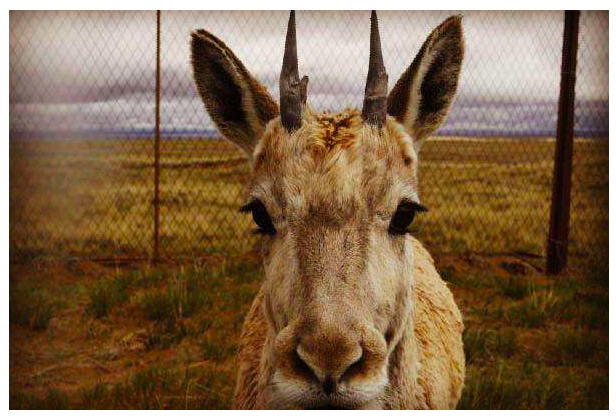 非洲的猎豹是陆地上短跑最快的动物,时速可达110公里。 
它的长距离奔跑时速仅为60公里左右。它们最快的速度只能维持一分钟,接着便得花上二十分钟时间喘息、恢复。
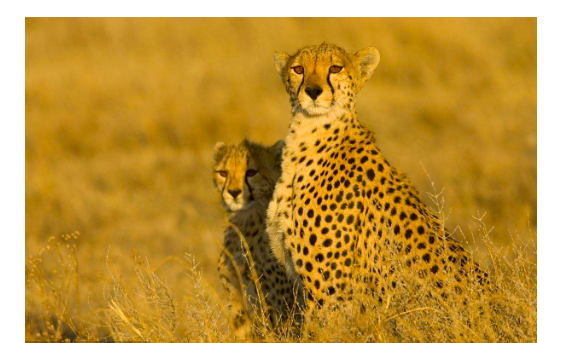 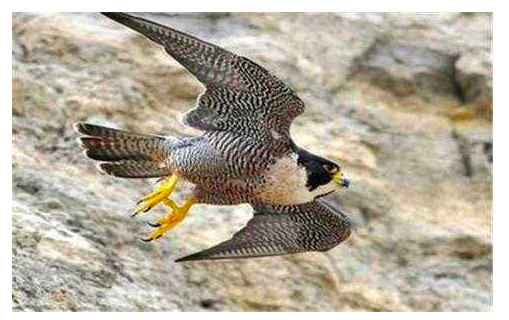 冲刺速度最快的鸟，游隼，一种猎鹰，创造了每小时355千米的空中俯冲纪录。
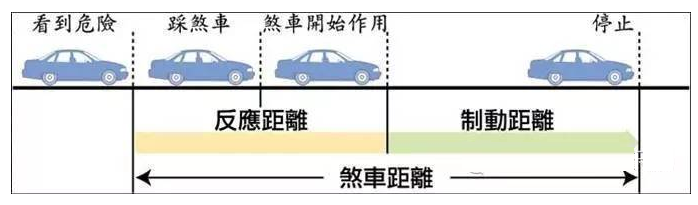 刹车距离=反应距离＋制动距离
例．某次测试中,顺哥开着汽车在山路行驶了500s，共行驶了4000m,则顺哥开车的速度是多少？
8m／s
例．黄老师以3m/s的速度向前行走，则她走20min通过的路程为多少m？
3600m
若她以这样的速度走回家，共3000m，需要多少时间？
1000s
例．小顺从家到学校通常需步行10min，则小顺家到学校的路程最接近于（    ）

A．5m      	B．500m   	    
C．50m        D．5000m
B
例：甲乙两辆车做匀速直线运动，时间之比是4:3，路程之比是6:5。则两辆车运动速度之比是（    ）
 
A.3:2      B.5:3    C.5:8    D.9:10
D
练习：甲乙两辆车做匀速直线运动，速度之比是2:3，路程之比是6:5。则两辆车运动速度之比是（    ）
 A.3:2      B.5:3    C.9:5    D.9:10
C
例:下列说法中正确的是（   ）

A.速度大的物体通过的路程一定长
B.速度大的物体通过的路程一定短
C.物体的速度由运动的时间决定
D.物体的速度与通过的路程无关
D
匀速直线运动与变速直线运动
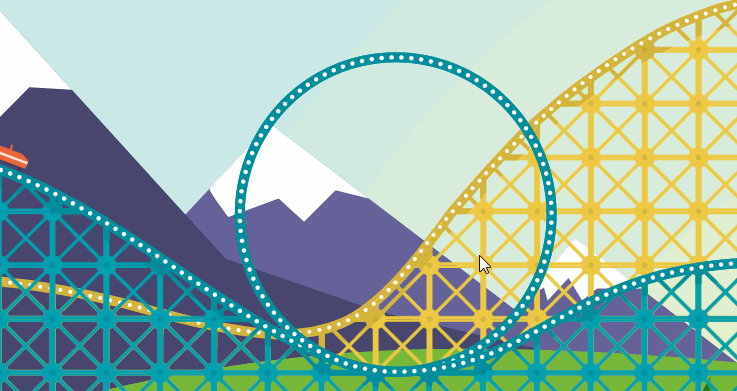 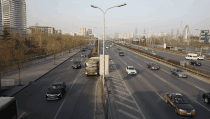 汽车和过山车的运动路线有什么不同呢？
变速直线
加速
曲线运动
运动
匀速直线
直线运动
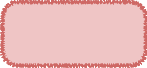 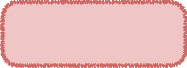 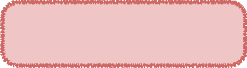 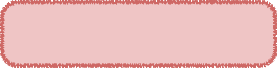 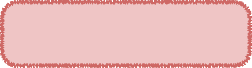 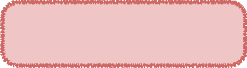 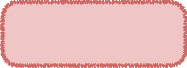 减速
四、运动的分类
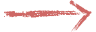 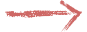 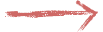 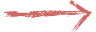 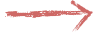 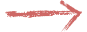 1、匀速直线运动
定义：
物体沿直线做速度大小不变的运动。
＊速度大小和运动方向都不变
＊每时每刻都相等
2、变速直线运动
定义：沿着直线，速度大小变化的运动。
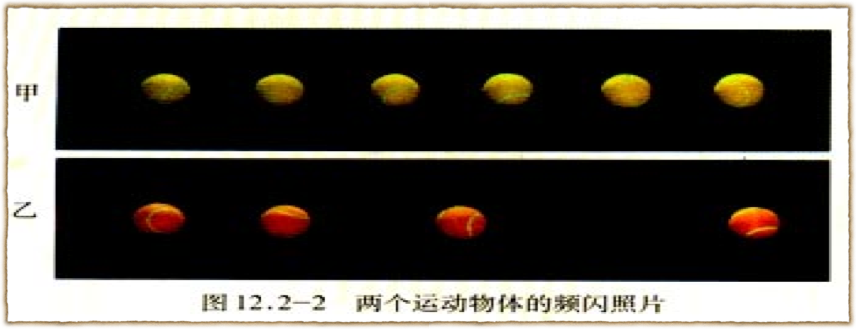 思考：甲乙两个小球分别做什么样的运动
50
0
1
2
3
4
5
6
3、路程—时间图像
40
30
（匀直）
乙
s/m
（匀直）
丁
20
甲
（匀直）
10
丙
（静止）
t/s
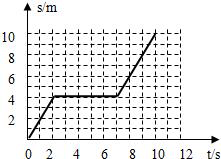 5
0
1
2
3
4
5
6
4、速度—时间图像
4
3
v/(m/s)
甲
（加速）
2
乙
（匀速）
1
丙
（减速）
t/s
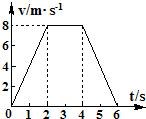 区间测速
测速点
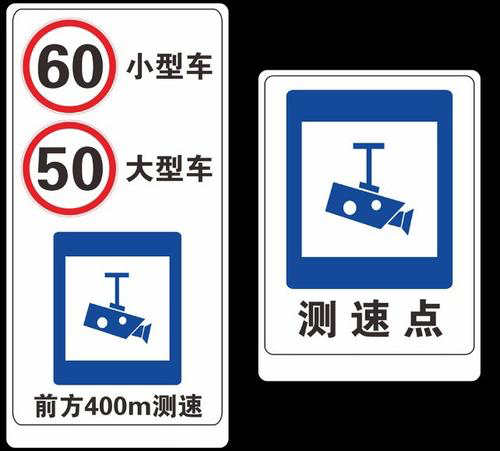 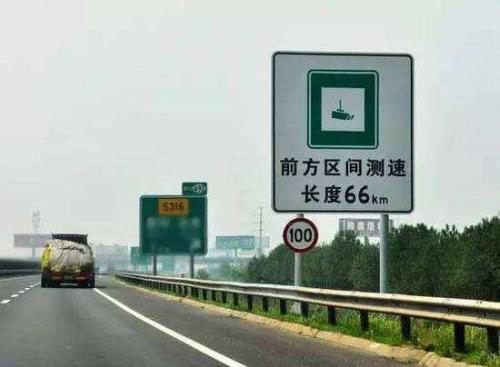 五、瞬时速度和平均速度
1.瞬时速度：
运动物体在某一时刻或某一位置的速度。
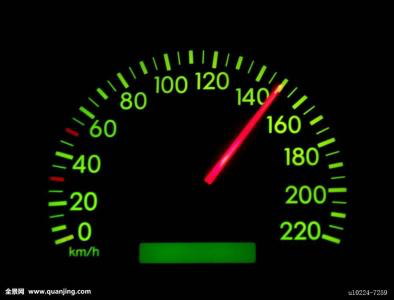 =s总/t总
2.平均速度：
v
表示运动物体在某一段路程内（或某一段时间内）的平均快慢程度。
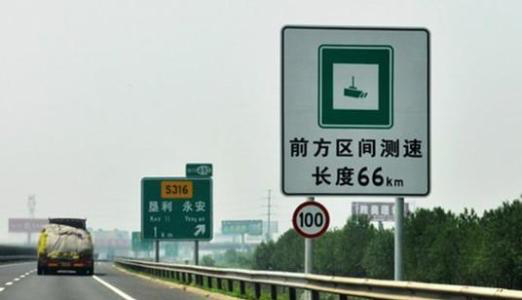 例.一辆汽车在一条直线上行驶，第1s内通过5m，第2s内通过20m，第3s内通过20m，第4s内通过5m。则此汽车在最初2s内的平均速度是______m/s，中间 2s内的平均速度是______m/s，全部时间内的平均速度是______m/s
12.5
20
12.5
例：小顺去小雪家，走的速度是2m/s
时间是5s，走累了，跳的速度是3m/s，
时间也是5s，求平均速度？
2.5m/s
例：小红去小顺家，走的速度是2m/s
走了20m，走累了，跑的速度是4m/s，
跑了20m，求平均速度？
2.67m/s
加速
25
例：如图，分析物体在0～1s，1～3s，3～4s分别做什么运动？
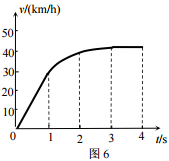